Ing. Petr Nepustil
16. Dubna 2019
Představení K-NET
IT Projekty

IT Technologie

IT Provoz
Výsledky analýz
Zpracováno více než 120 analýz z toho více než 30 na školách

Realizováno 7 projektů IROP V46

Realizace vzdělávacích aktivit a podpory pedagogů na školách

Vzdělávací seriály a videotipy – Youtube K-NET
Žák se z pětkaře 
stal jedničkářem
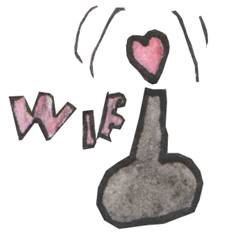 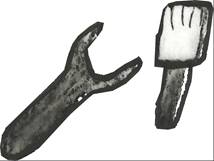 Problém školní sítě
Plochá síť

Přístup k Wifi školy ze soukromých zařízení

Síť bez autorizace

Počítače bez přihlášení nebo s velmi slabou autorizací
Konfigurace VLAN
Pořízení switchů s managementem

Konfigurace VLAN – oddělení sítě
Žák
Pedagog
Administrativa
Host
…
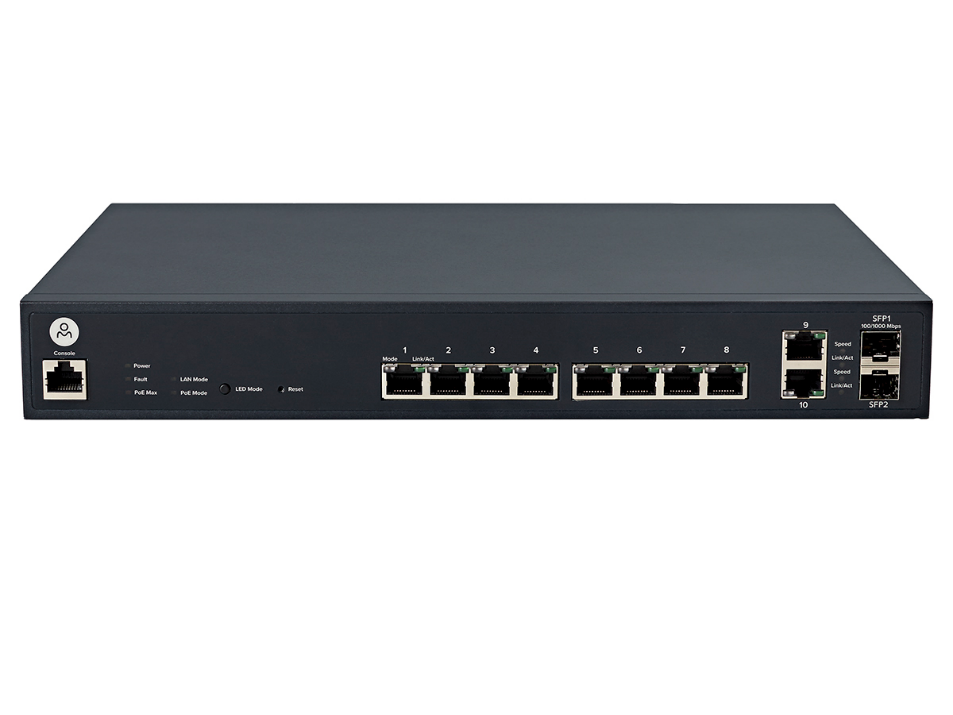 Konfigurace Wifi sítě
Pořízení řiditelných AP

Konfigurace sítí s podporou VLAN
Žák
Pedagog
Administrativa
Host
…
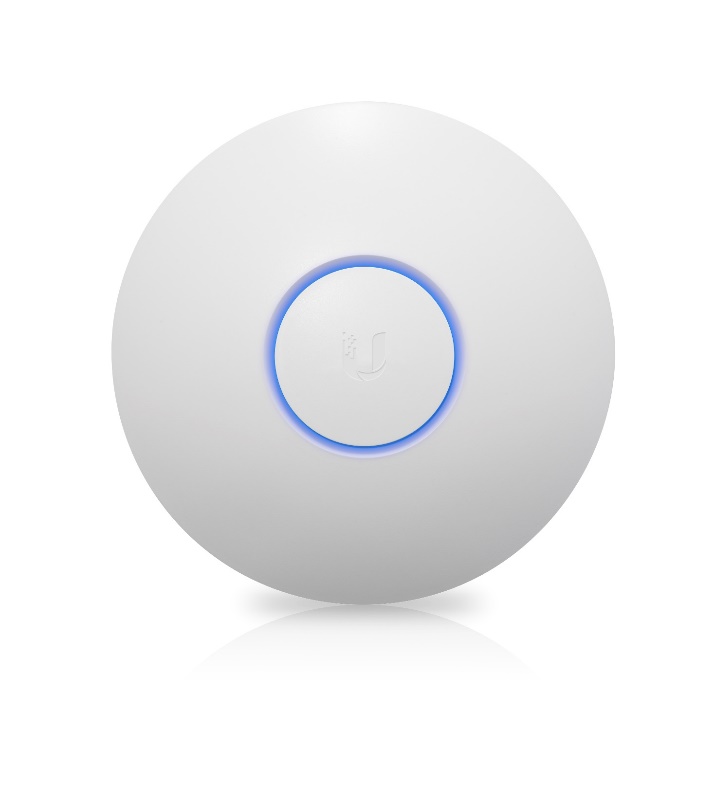 Kyberšikana
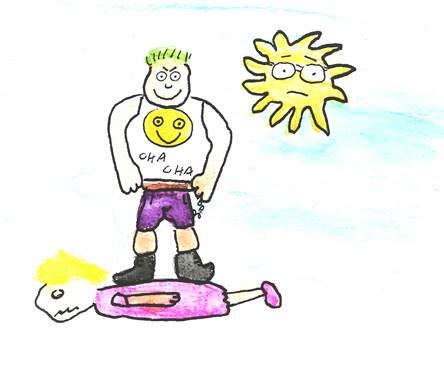 Problém školní sítě
Do školní sítě se uživatelé nehlásí

Uživatele Wifi sítě je možné dohledat maximálně podle zařízení

Přístup k internetu není monitorován
Konfigurace centrální autorizace
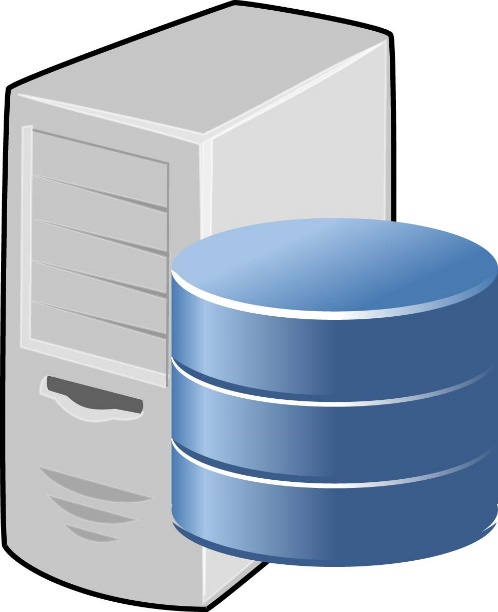 Nasazení centrální autorizace do sítě
Microsoft AD
LDAP
Radius server

Přihlašování uživatelským jménem k PC
Případně do Wifi sítě
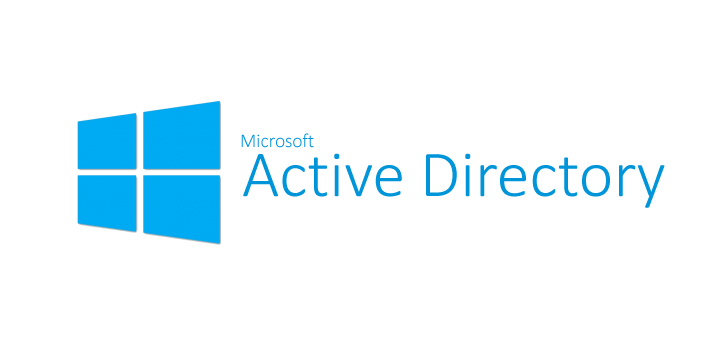 Webový filter
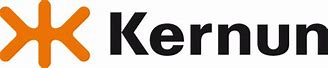 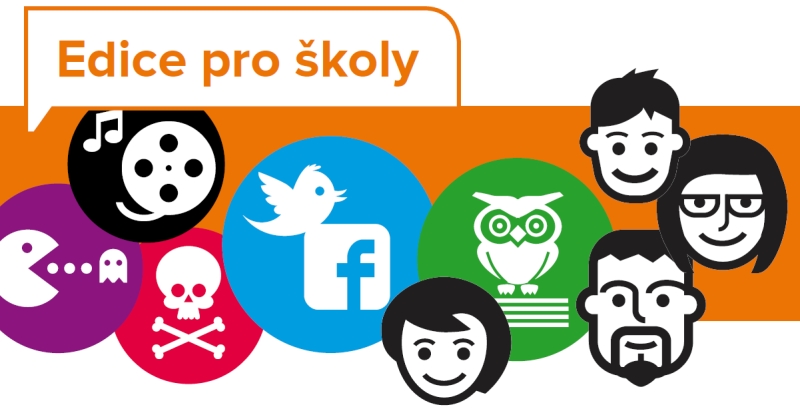 Monitoring sítě
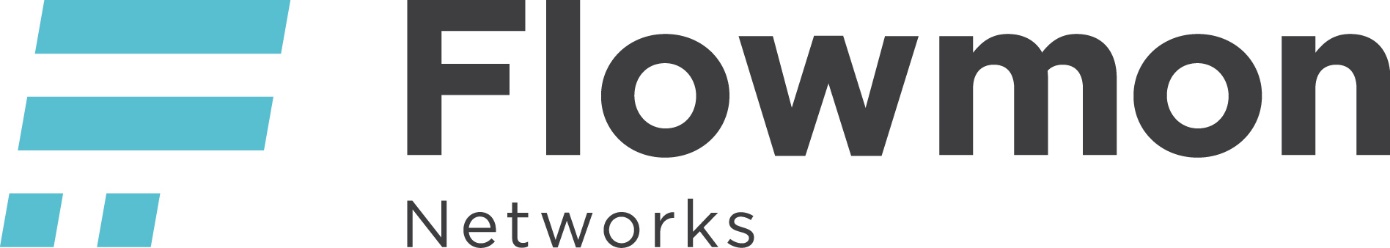 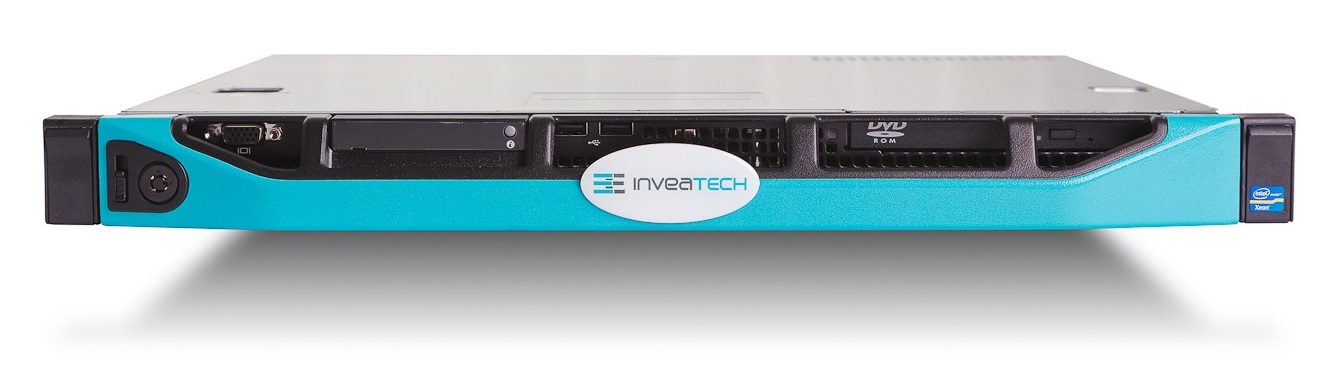 Ztráta citlivých údajů
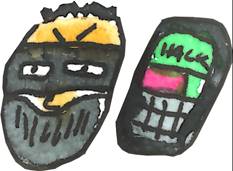 Problém školní sítě
Ke komunikaci mezi pedagogy se využívají jejich soukromé e-maily

K ukládání souborů a fotografií se využívají veřejně dostupná úložiště

Absolutní ztráta kontroly nad některými osobními údaji a citlivými dokumenty
Školní e-maily a úložiště
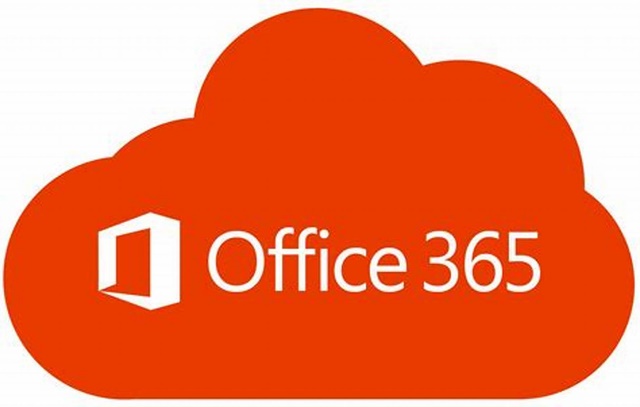 Využití dostupných služeb zdarma pro školy
E-mailový server
Sdílené úložiště
Kancelářské aplikace

Školní přístupy pro pedagogy i žáky
Napojení na školní síť a školní doménu
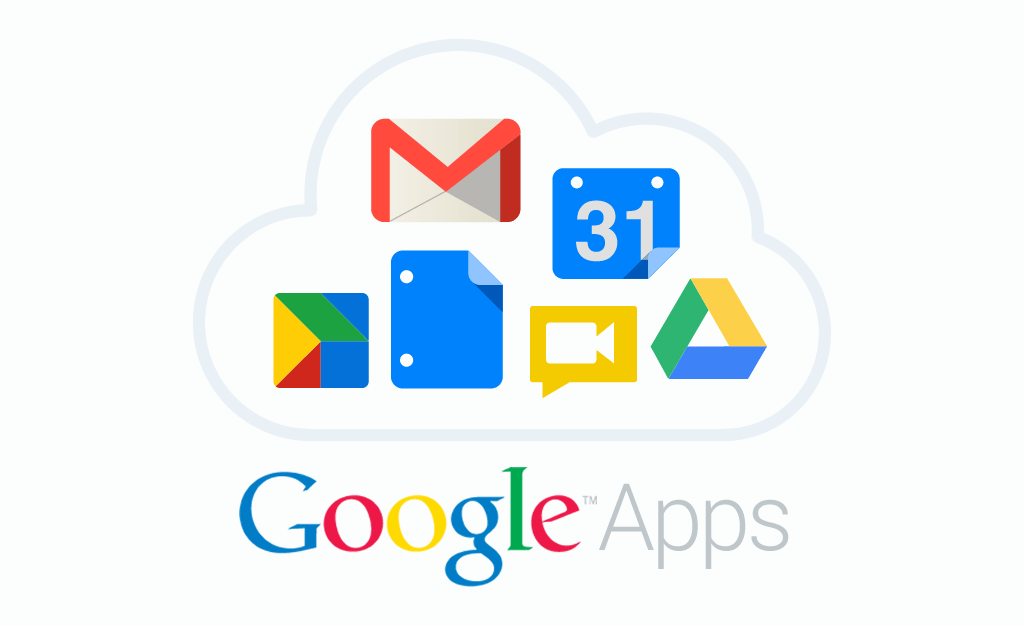 Školní vzdělávací portál

Výukové materiály pod jednou střechou

Možnost testování a e-learningu
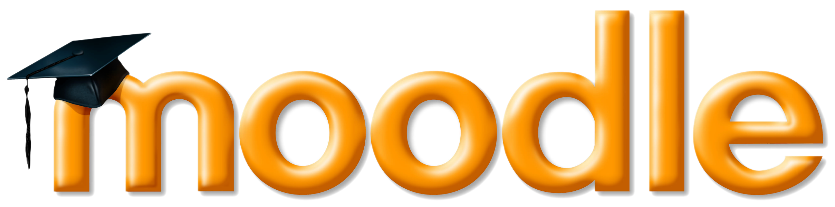 Požár v serverovně
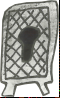 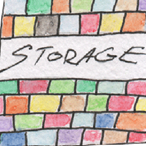 Problém školní sítě
Zálohování je prováděno skriptem na vedlejší úložiště

Minimální ochrana proti kriptovirům

Problém se zálohou v případě živelné katastrofy

Zálohy jsou odnášeny na USB flash domů
Správa PC ve škole
Komplexní zálohování dat i systémů

Inkrementální zálohování - verze

Archivace na externí úložiště

Zálohování do cloudu
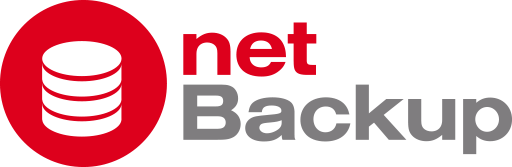 Zálohování a monitoring
Komplexní monitoring sítě

Hlášení chyb síťových prvků i systémů

Teplotní, kouřová a jiná čidla

Možnost dohledu 24x7
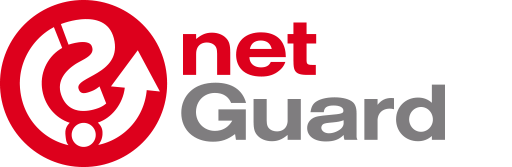 Instalace nežádoucích programů
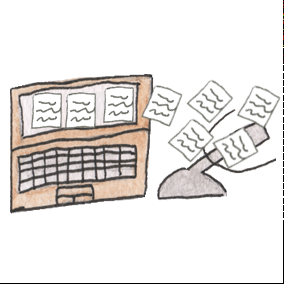 Problém školní sítě
Není žádná centrální správa PC ve škole

Není evidence programů ani PC HW

Nejsou nastavené politiky pro využití přenosných zařízení

Není žádná evidence změn HW a SW v učebnách
Správa PC ve škole
Kompletní HW a SW inventory

Evidence všech změn

Statistiky využívání

Politiky využití přenosných zařízení

E Safety
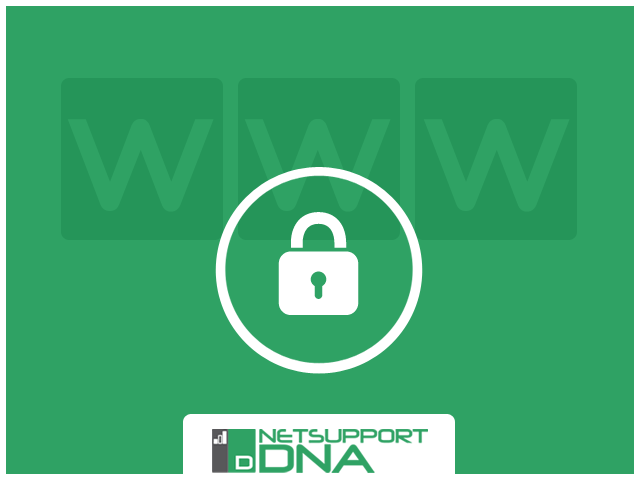 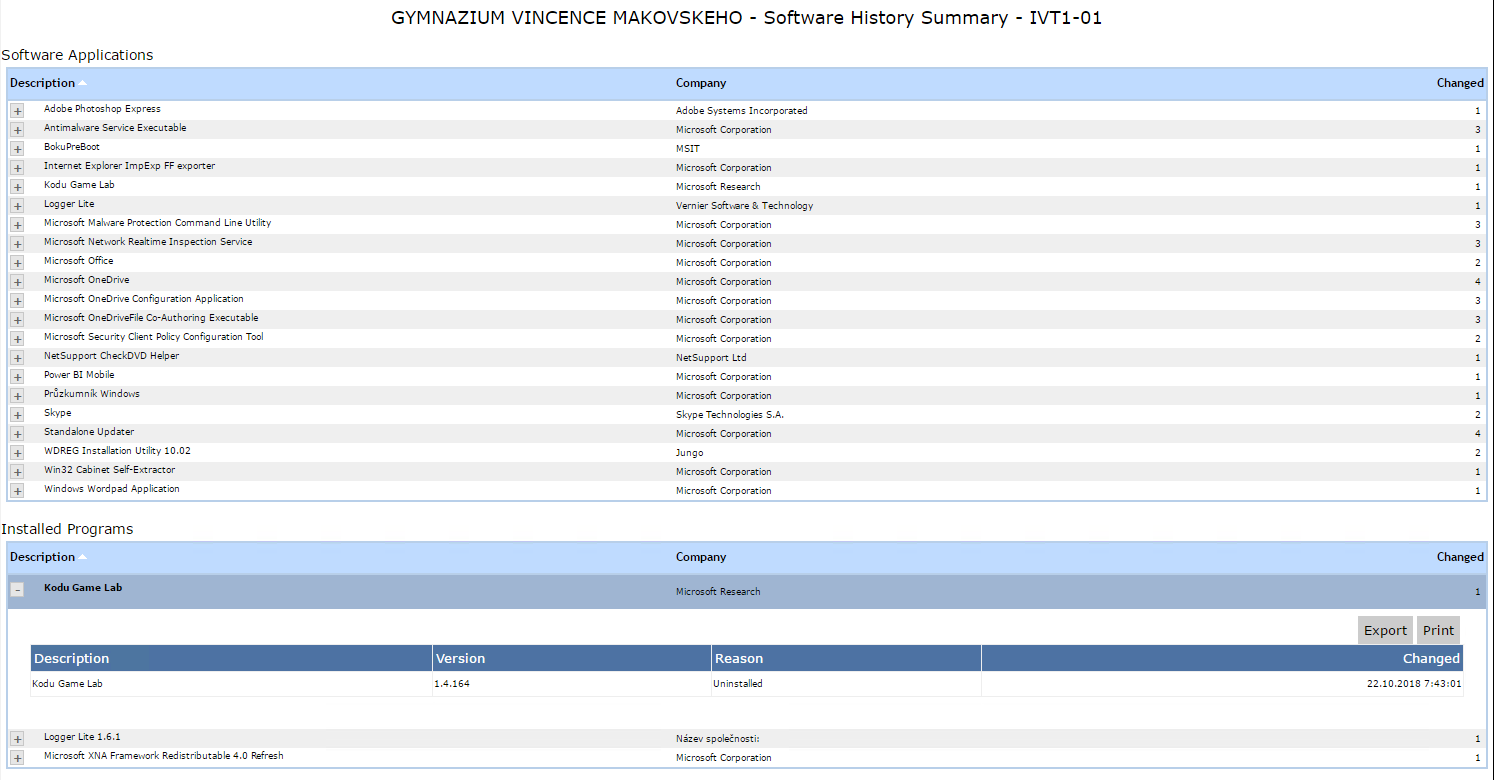 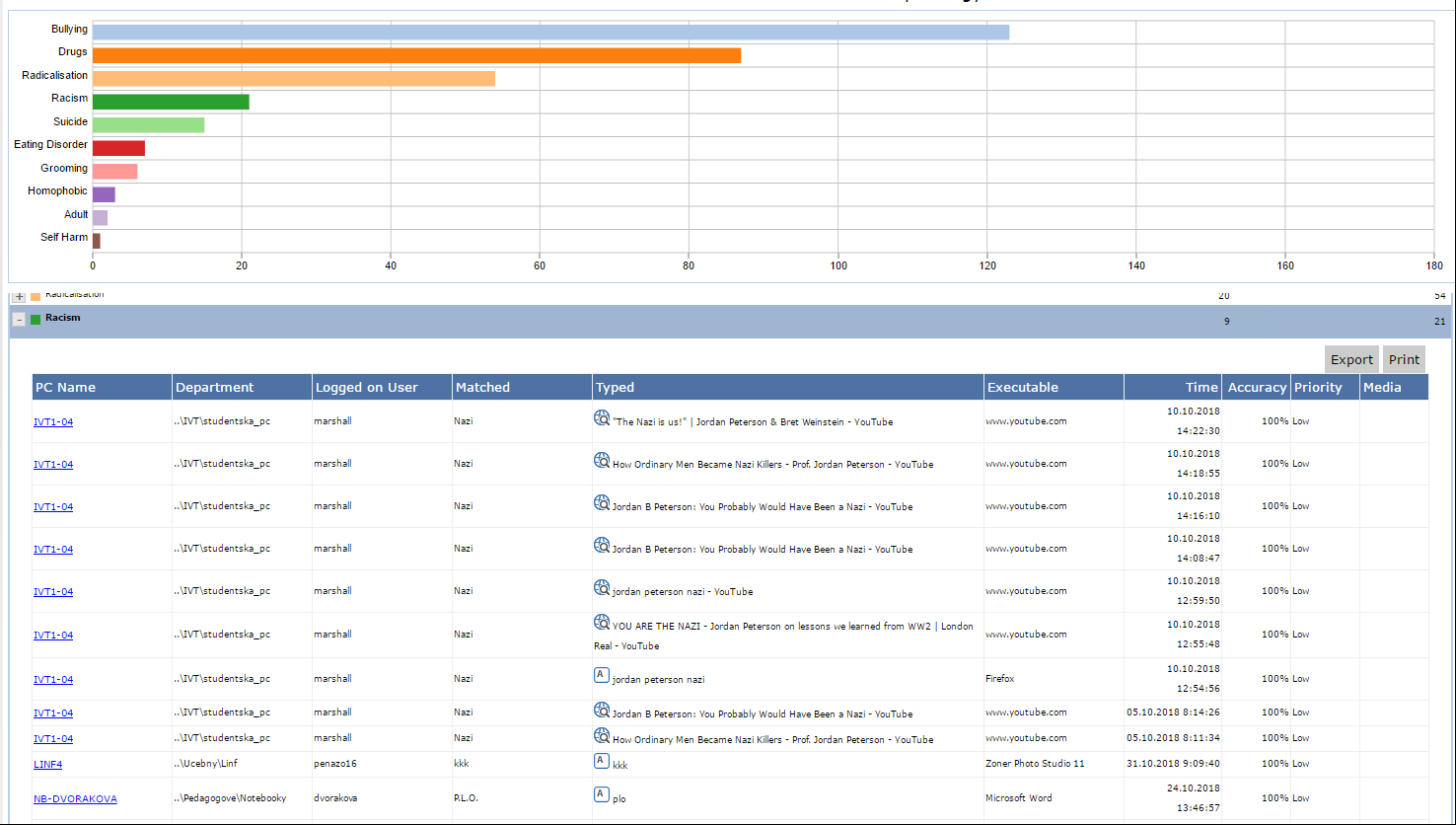 Správa PC ve škole
Kompletní správa PC učebny

Ovládání žákovských zařízení

Blokování aplikací a webů

Testovací rozhraní

Ovládání audio
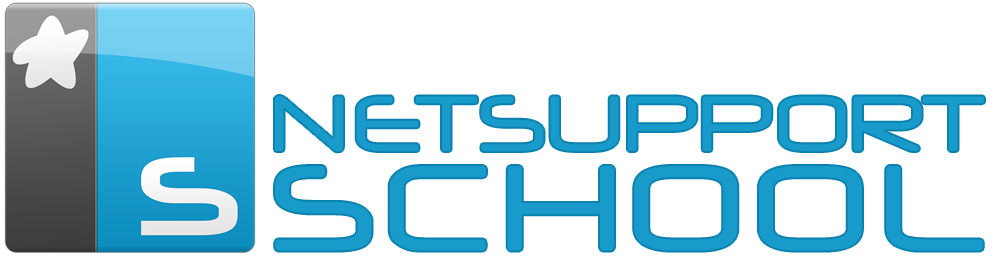 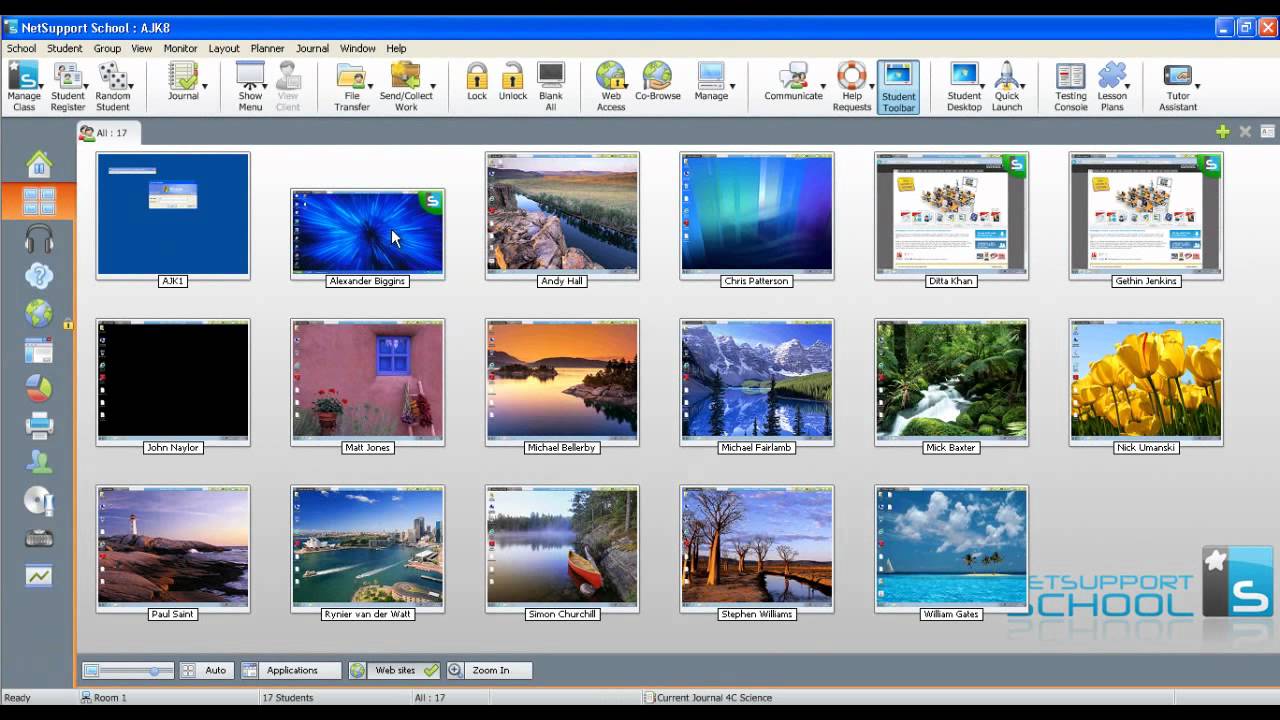 Vzdělávací videa
https://www.k-net.cz/projekty-vyzvy/it-pro-skoly/
pomoc-se-skolni-infrastrukturou
https://www.youtube.com/user/Ittoys1/playlists
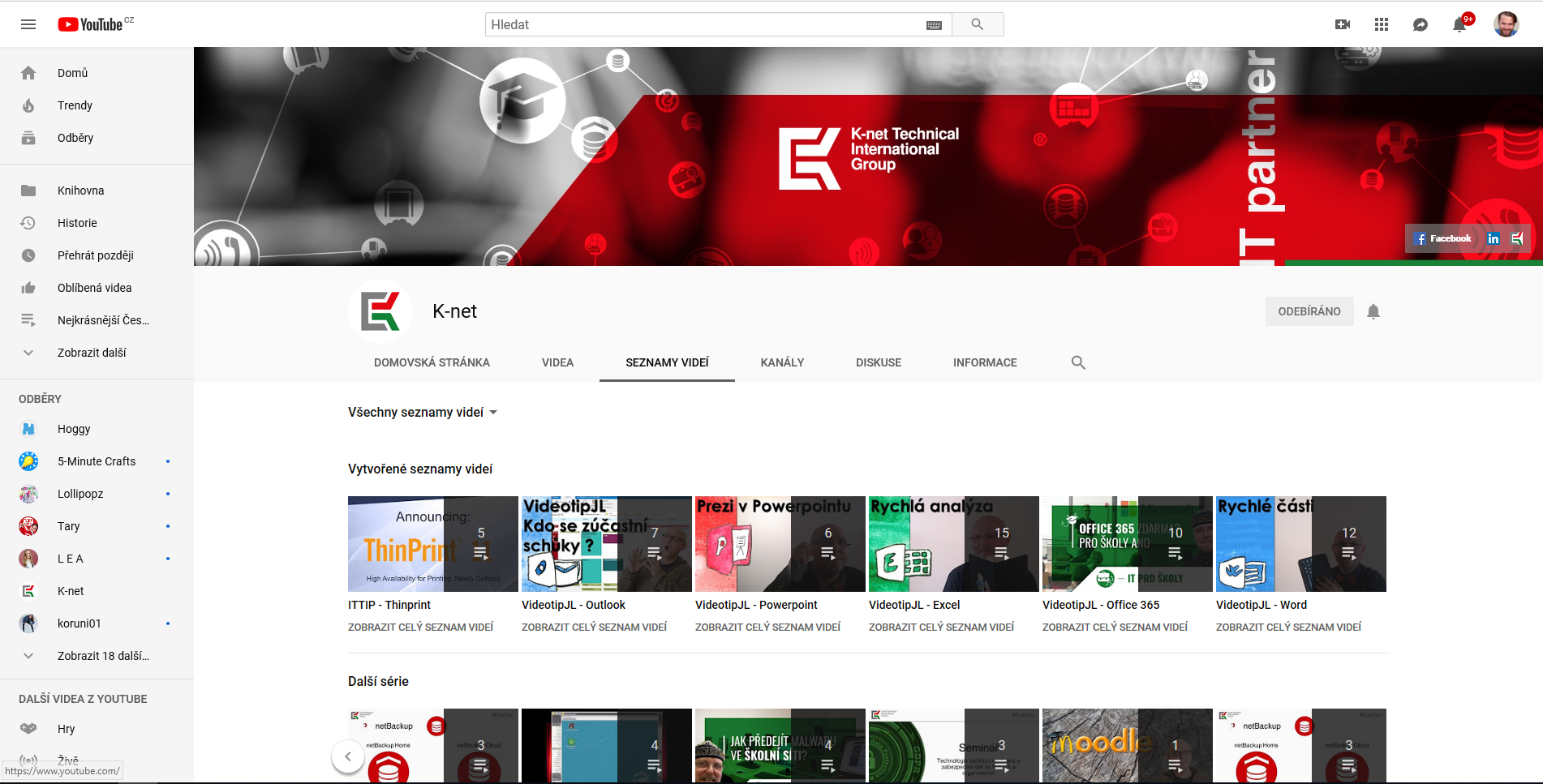 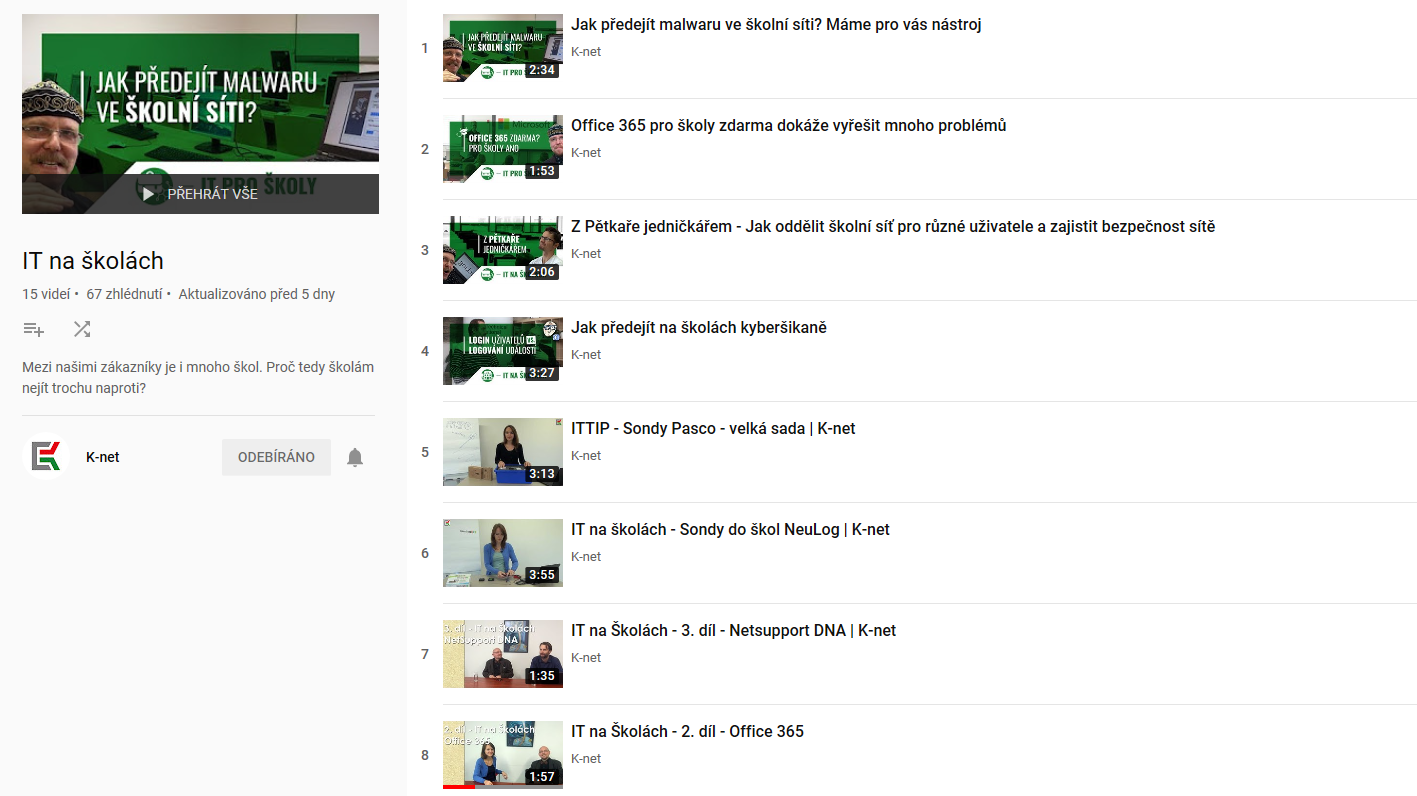 Přednáška na konferenci
Správa a využití mobilní učebny z pohledu učitele
Středa 11:00 – 11:20 Aula (2. poschodí)
Využití programu NetSupport School pro ovládání učebny
Centrální spuštění programu
Centrální distribuce projektových souborů
Rychlé otázky (ankety) na studenty
Tvorba testů, jejich distribuce a vyhodnocení
Anketa se soutěží o ceny po skončení přednášky
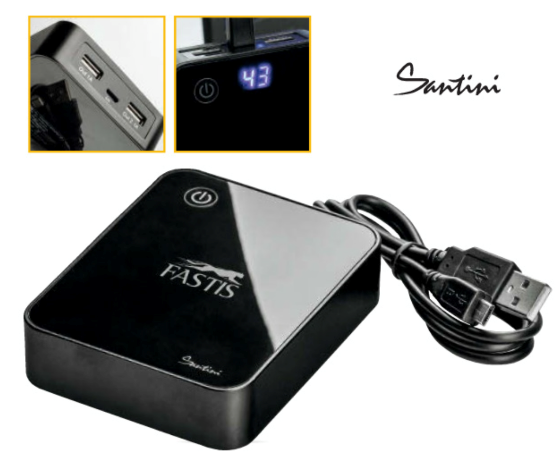 Workshop na konferenci
Správa mobilní učebny z pohledu správce
Středa 16:00 – 16:45 učebna matematiky (2. poschodí)
Využití programu NetSupport DNA pro sběr informací o koncových stanicích
Historie změn na počítačích
Autorizace USB zařízení
Automatický síťový deployment aplikací
Automatická reinstalace počítačů v učebnách
Jak na aktualizace operačních systémů a aplikací v učebnách
Anketa se soutěží o ceny po skončení workshopu
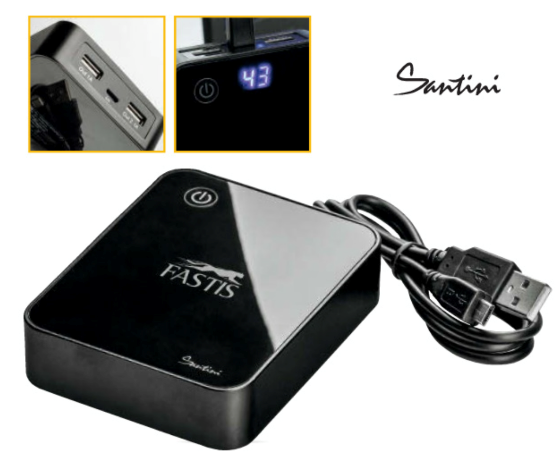